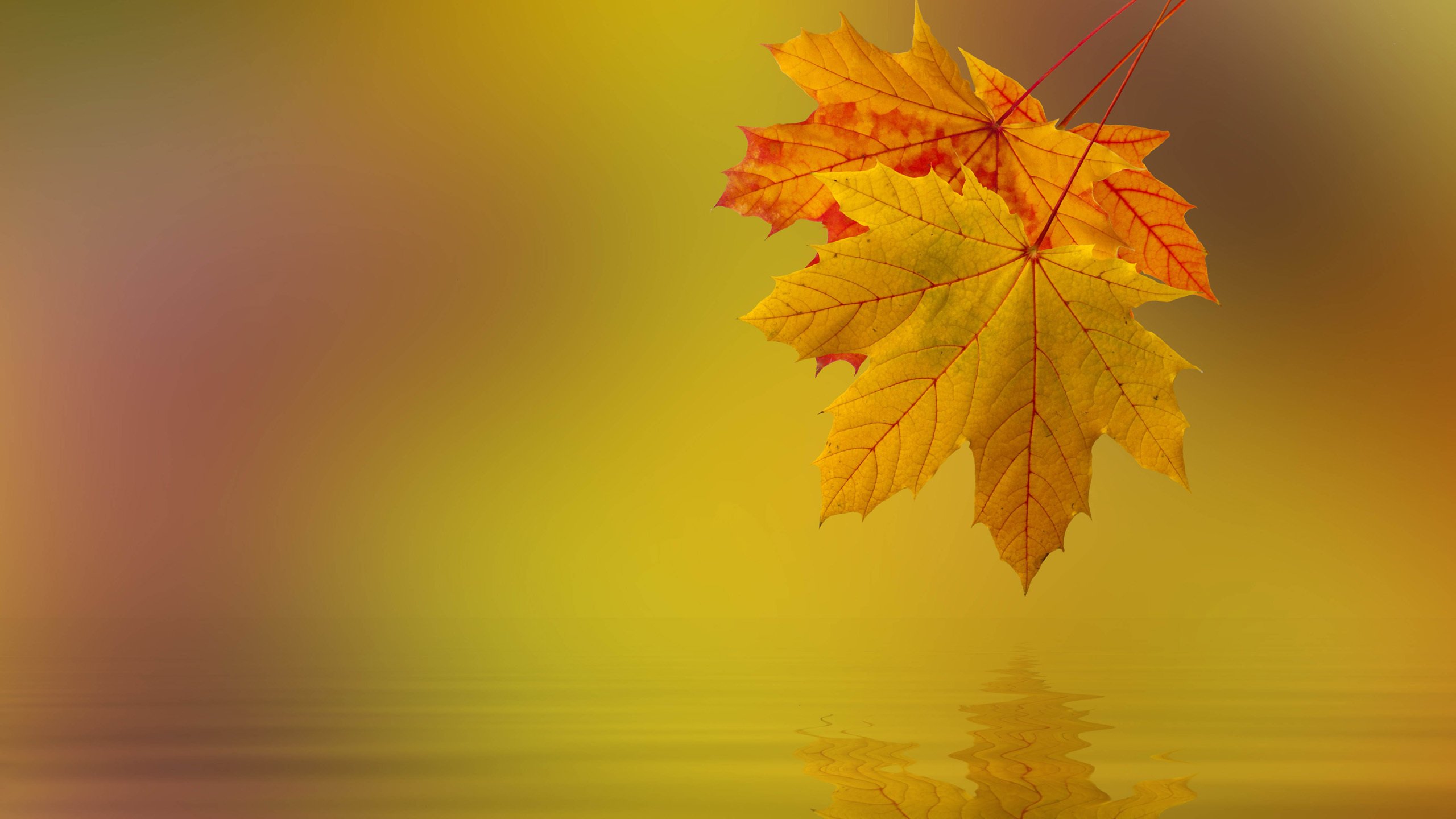 ФЛОРИСТИКА КАК СРЕДСТВО РАЗВИТИЯ ТВОРЧЕСКИХ СПОСОБНОСТЕЙ ДОШКОЛЬНИКОВ
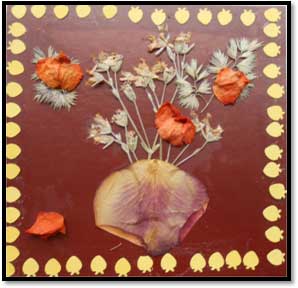 Подготовила: 
воспитатель МАДОУ
«Детский сад №8» 
Корнилова Т. Е.
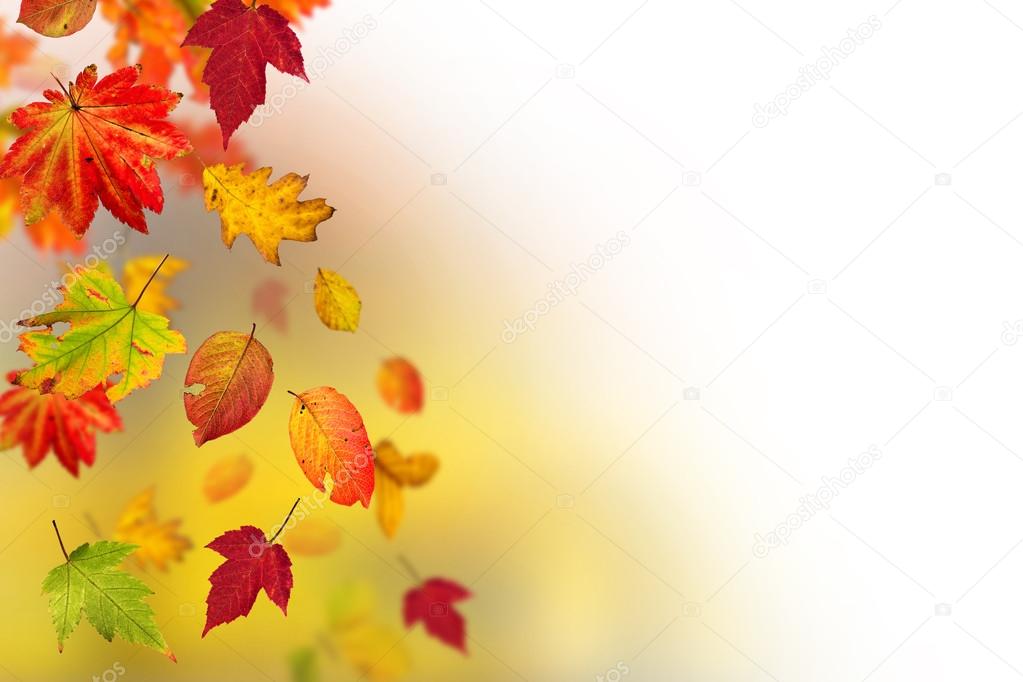 ФЛОРИСТИКА
происходит от имени древнегреческой богини плодородия, весны и цветов Флоры и в широком смысле понимания обозначает создание композиций из любых растений (живых, сухих, плоских и объемных).
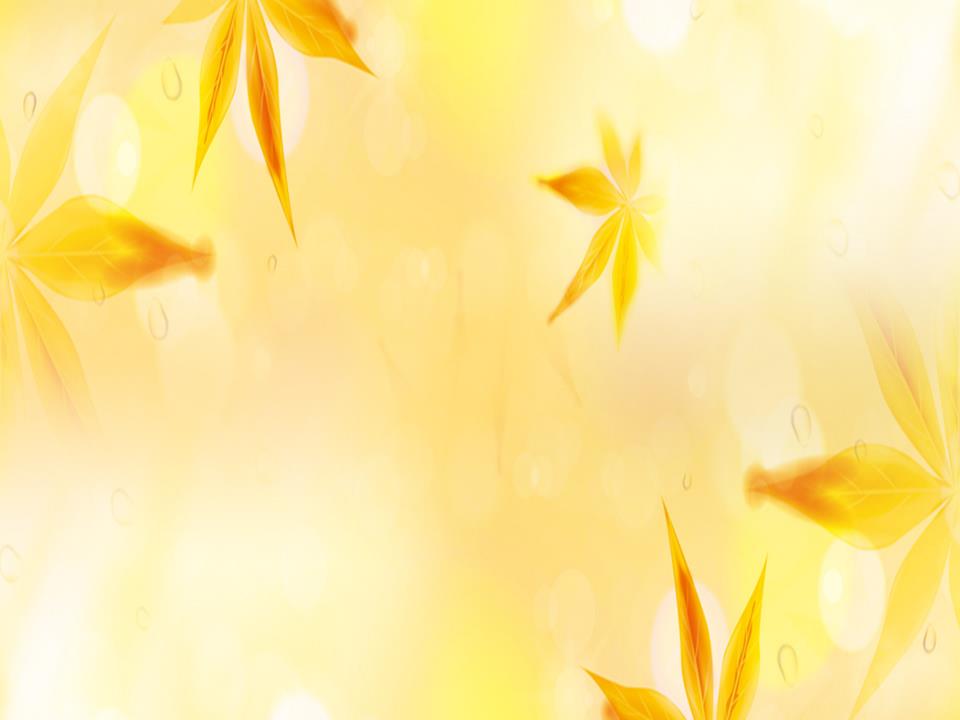 ФЛОРИСТИКА СПОСОБСТВУЕТ:
закреплению знаний об окружающем мире природы, экспериментированию, формированию ориентировке на листе бумаги, развитию образного мышления. 
Развитию навыков изобразительной деятельности,  становлению эстетического отношения к окружающему. 
Развитию речи - речь, как известно, на «кончике пальцев»
Развитию крупной и мелкой моторики рук.
Формированию позитивных установок к общению, творчеству, усвоению моральных и нравственных ценностей.
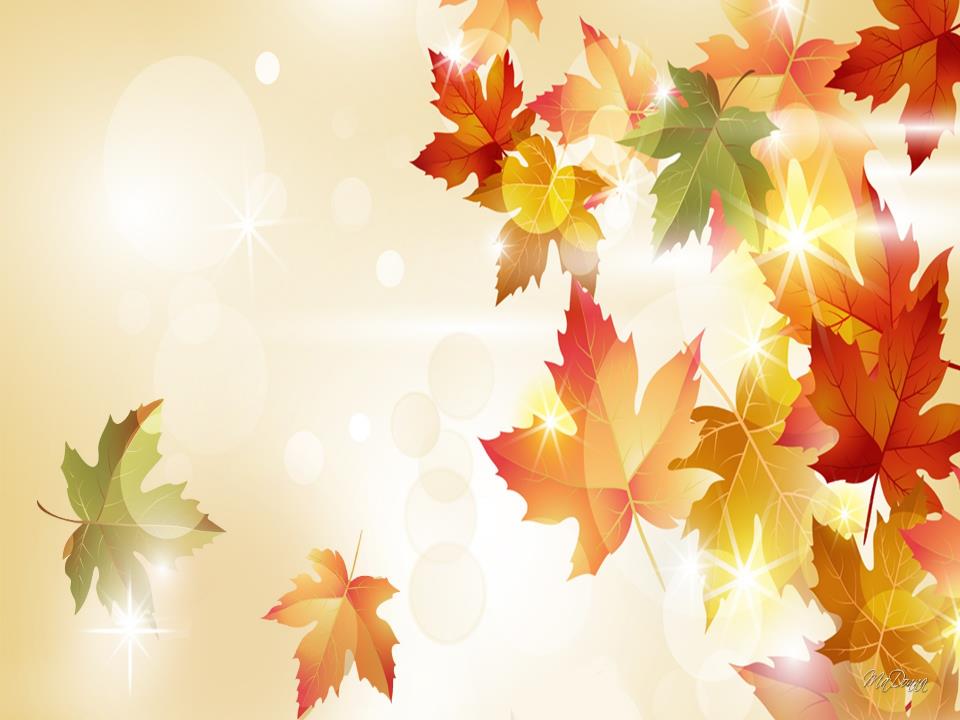 Условно всю работу по флористике можно разделить на три части:

  -вводную,
  -основную,
  - заключительную.
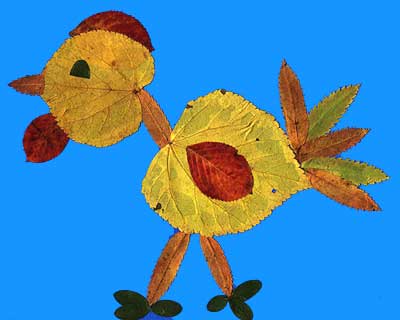 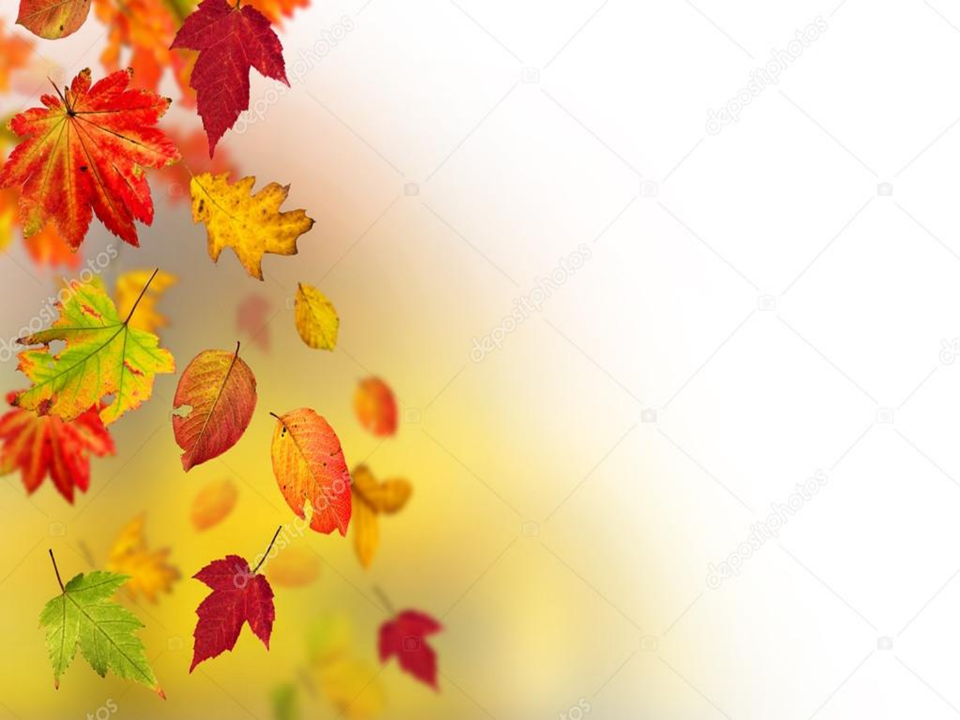 ВВОДНАЯ ЧАСТЬ
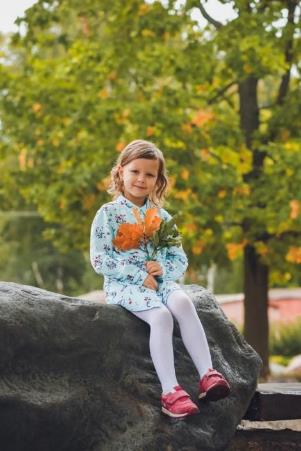 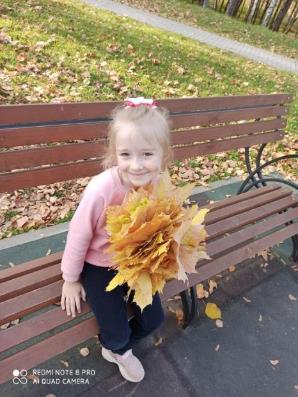 ПРАКТИЧЕСКАЯ ЧАСТЬ
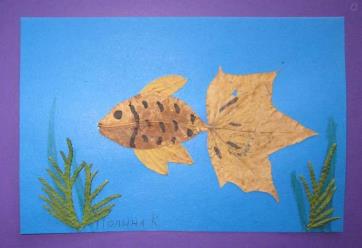 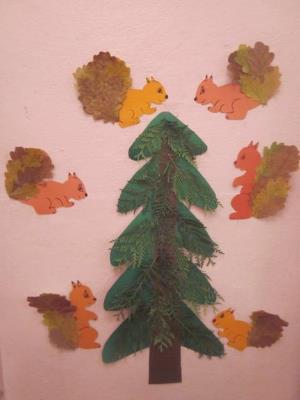 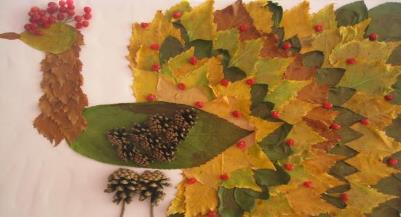 ПРИЁМЫ РАБОТЫ С ЛИСТЬЯМИ
- приклеивание, 
- вырезание сложных форм, 
- изготовление крошки;
- обрыв листа.
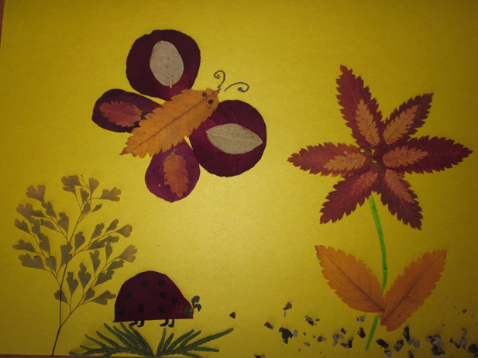 ОСЕВАЯ СИММЕТРИЯ
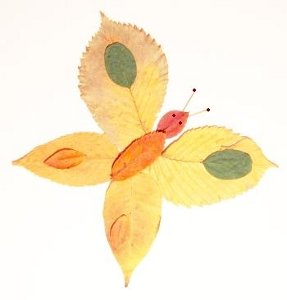 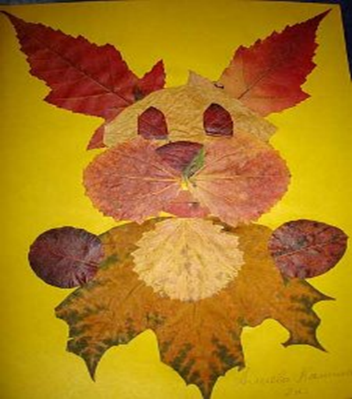 КРУГОВАЯ СИММЕТРИЯ
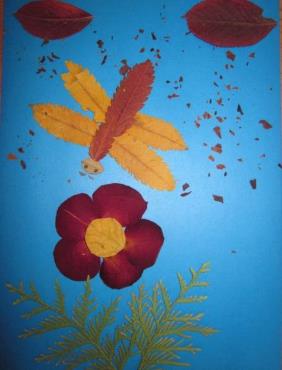 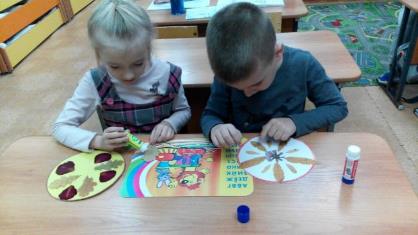 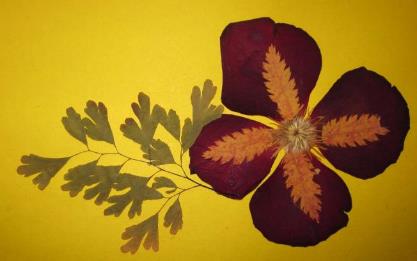 ЗАКЛЮЧИТЕЛЬНАЯ ЧАСТЬ
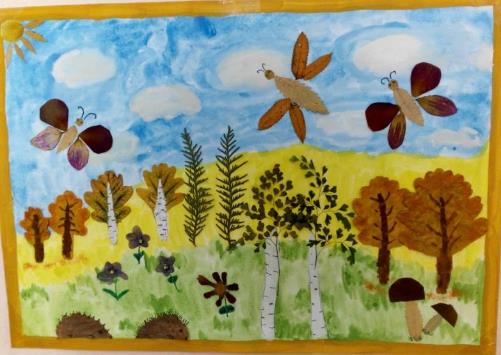 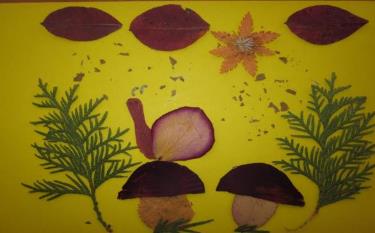 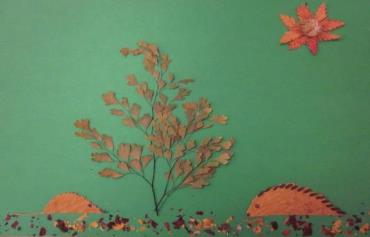 ПОРТРЕТ
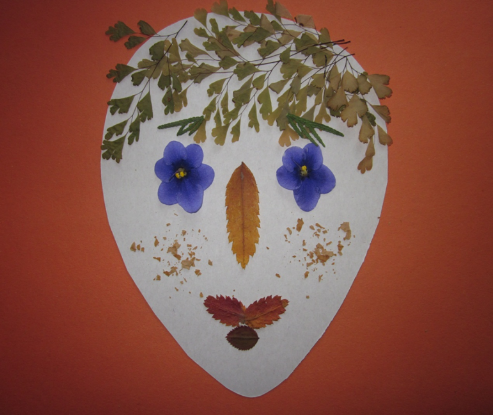